Figure 6. Cardiac fibrosis: cardiac tissue sections were collected from 10- to 12-month-old C57BL10 controls (A), ...
Hum Mol Genet, Volume 23, Issue 10, 15 May 2014, Pages 2604–2617, https://doi.org/10.1093/hmg/ddt656
The content of this slide may be subject to copyright: please see the slide notes for details.
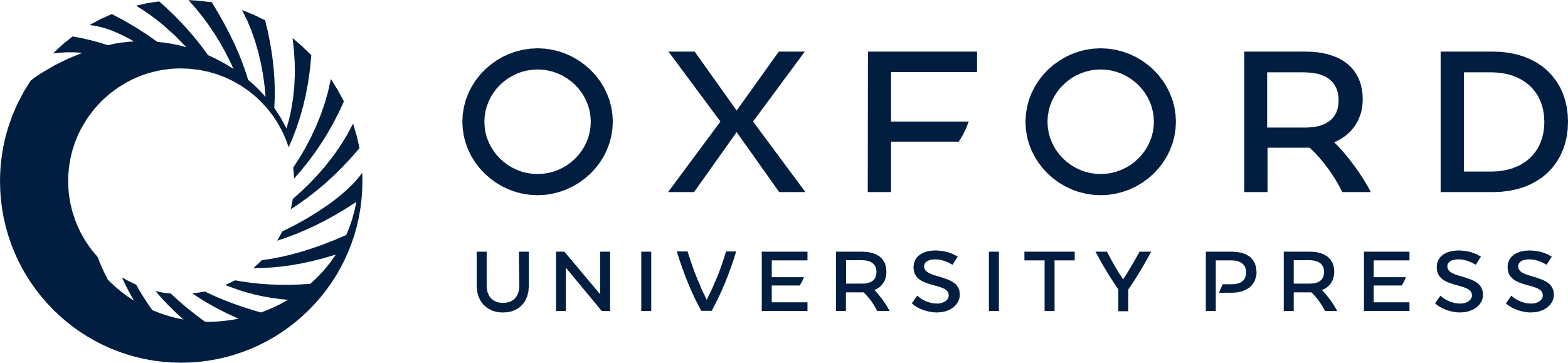 [Speaker Notes: Figure 6. Cardiac fibrosis: cardiac tissue sections were collected from 10- to 12-month-old C57BL10 controls (A), mdx/myd88+/+ mice (B) or mdx/myd88−/− mice (C). The slices were paraffin-embedded, cut and stained with picrosirius red. (D) Quantitation of fibrosis was done by measuring the positive areas stained with picrosirius red in relation to the whole area of the slice, and the results were expressed as percent collagen deposition. The mdx/myd88−/− mice showed significantly (*P < 0.05) decreased fibrosis when compared with mdx/myd88+/+ mice (D).


Unless provided in the caption above, the following copyright applies to the content of this slide: © The Author 2013. Published by Oxford University Press. All rights reserved. For Permissions, please email: journals.permissions@oup.com]